Embedding IOGP PSF in the Frontline using AI
Dr Edwin Bailey, TA0, Ithaca Energy
ebailey@ithacaenergy.com
Ithaca Energy overview
Background
What are the PS Fundamentals by IOGP?
How were they developed?
“Embed IOGP 10 PSF in the Frontline”
Wildly Important Goal:
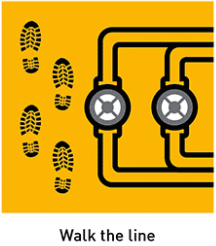 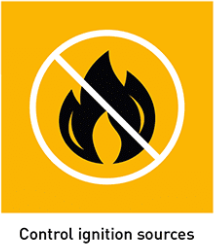 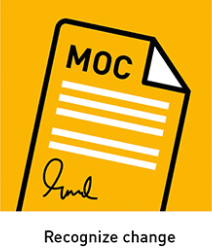 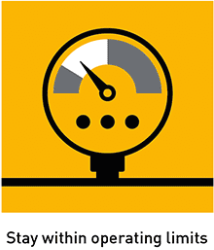 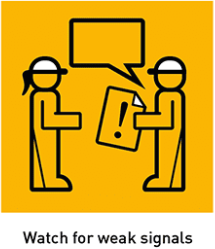 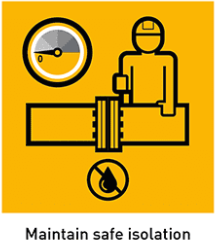 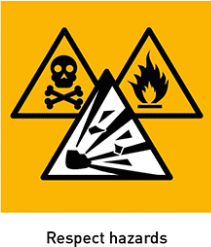 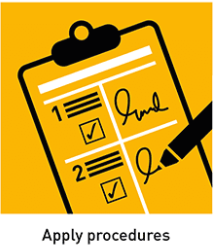 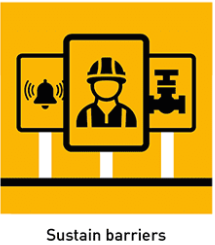 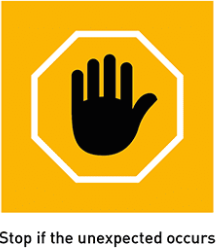 VIDEO
ON-DEMAND
Approach I
KNOWLEDGE
COMPETENCE
Third Party Provider
UNDERSTANDING
Approach II
Develop in Synthesia
Methodology

IOGP Material
Video Script
Prompt Engineering
LLM
SME Review
Workforce Review
Frontline Implementation
AI Pipeline
Videos
Introductory Example
Approach III
Execution
VR
Applications
Training
Inductions
Manuals 
Customisation
Key Learnings